Final Review Questions
Chapter 12: Mass Storage Structure
Modern disk drives are structured as large one-dimensional arrays of logical disk blocks. 
Each disk I/O request specifies the address on the disk to be referenced, in the form of a logical block number.
Various disk scheduling algorithms are introduced to show how to improve the effective bandwidth, the average response time, and the variance in response time. 
External fragmentation can harm performance so operating systems should address this problem.
2
Chapter 12:  Mass-Storage Systems
Overview of Mass Storage Structure
Disk Structure
Disk Attachment
Disk Scheduling
Disk Management
Swap-Space Management
RAID Structure
Stable-Storage Implementation
Exercise 12.3
Explain why SSDs often use a FCFS disk scheduling algorithm.
Answer:
Because SSDs do not have moving parts and therefore performance is insensitive to issues such as seek time and rotational latency. Therefore, a simple FCFS policy will suffice.
4
Exercise 12.3
Suppose that a disk drive has 5,000 cylinders, numbered 0 to 4,999. The drive is currently serving a request at cylinder 2,150, and the previous request was at cylinder 1,805. The queue of pending requests, in FIFO order, is:2,069, 1,212, 2,296, 2,800, 544, 1,618, 356, 1,523, 4,965, 3,681Starting from the current head position, what is the total distance (in cylinders) that the disk arm moves to satisfy all the pending requests for each of the following disk-scheduling algorithms? a. FCFS b. SSTFc. SCAN d. LOOKe. C-SCAN f. C-LOOK
5
Solution exercise 12.3
First-come-first-served (FCFS)
2150, 2,069, 1,212, 2,296, 2,800, 544, 1,618, 356, 1,523, 4,965, 3,681   
81+857+1084+504+2256+1074+1262+1167+3442+1284=13011 cylinder
Shortest-seek-time first (STSF)

2150,2069,2296,1618,1523,1212,544,356,2800,3681,4965
81+227+678+95+311+668+188+2444+881+1284=6857 cylinder.
Selects the request with the least seek time from the current head position. 
In other words, SSTF chooses the pending request closest to the current head position.
6
Solution exercise 12.3
SCAN
2150,2296,2800,3681,4965,4999,2069, 1618,1523,1212,544,356,0
146+505+881+1284+34+2930+451+95+311+668+188+356=7849
the disk arm starts at one end of the disk and moves toward the other end, servicing requests as it reaches each cylinder, until it gets to the other end of the disk. At the other end, the direction of head movement is reversed, and servicing continues.
7
Solution exercise 12.3
LOOK 146+504+881+1284+2896+451+95+311+668+188=7424cylinder
C-SCAN 
Moves the head from one end of the disk to the other, servicing requests along the way. When the head reaches the other end, however, it immediately returns to the beginning of the disk without servicing any requests on the return trip.
146+504+881+1284+34+4999+356+188+688+311+95+451=9937cylinder.
Both SCAN and C-SCAN move the disk arm across the full width of the disk.
C-LOOK
146+504+881+1284+4609+188+668+311+95+451=9137cylinder.
the arm goes only as far as the final request in each direction. Then, it reverses direction immediately, without going all the way to the end of the disk.
8
Optional exercise 1 – Section 12.2
On media that uses constant linear velocity, the ____.
disk's rotation speed increases as the head moves towards the middle of the disk from either side
disk's rotation speed remains constant
density of bits decreases from the inner tracks to the outer tracks
density of bits per track is uniform
9
Optional exercise 2 – Section 12.4
Solid state disks (SSDs) commonly use the ___________ disk scheduling policy.
SSTF
SCAN
FCFS
LOOK
10
Optional exercise 3
Describe some advantages and disadvantages of using SSDs as a caching tier and as a disk drive replacement compared to a system with just magnetic disks.
Answer:
SSDs have the advantage of being faster than magnetic disks as there are no moving parts and therefore do not have seek time or rotational
latency.
11
Optional exercise 4 – Section 12.4.1
Consider a disk queue holding requests to the following cylinders in the listed order: 116, 22, 3, 11, 75, 185, 100, 87. Using the FCFS scheduling algorithm, what is the order that the requests are serviced, assuming the disk head is at cylinder 88 and moving upward through the cylinders?
116 - 22 - 3 - 11 - 75 - 185 - 100 – 87
100 - 116 - 185 - 87 - 75 - 22 - 11 – 3
87 - 75 - 100 - 116 - 185 - 22 - 11 – 3
100 - 116 - 185 - 3 - 11 - 22 - 75 – 87
12
Optional exercise 5 – Section 12.4.2
Consider a disk queue holding requests to the following cylinders in the listed order: 116, 22, 3, 11, 75, 185, 100, 87. Using the SSTF scheduling algorithm, what is the order that the requests are serviced, assuming the disk head is at cylinder 88 and moving upward through the cylinders?
116 - 22 - 3 - 11 - 75 - 185 - 100 – 87
100 - 116 - 185 - 87 - 75 - 22 - 11 – 3
87 - 75 - 100 - 116 - 185 - 22 - 11 – 3
100 - 116 - 185 - 3 - 11 - 22 - 75 - 87
13
Optional exercise 6 – Section 12.4.4
Consider a disk queue holding requests to the following cylinders in the listed order: 116, 22, 3, 11, 75, 185, 100, 87. Using the C-SCAN scheduling algorithm, what is the order that the requests are serviced, assuming the disk head is at cylinder 88 and moving upward through the cylinders?
116 - 22 - 3 - 11 - 75 - 185 - 100 – 87
100 - 116 - 185 - 87 - 75 - 22 - 11 – 3
87 - 75 - 100 - 116 - 185 - 22 - 11 – 3
100 - 116 - 185 - 3 - 11 - 22 - 75 - 87
14
Optional exercise 7 – Section 12.4
Which of the following disk head scheduling algorithms does not take into account the current position of the disk head?
FCFS 
SSTF
SCAN 
LOOK
15
Optional exercise 8 – Section 12.4.5
What are the factors influencing the selection of a disk-scheduling algorithm?
	
Answer: Performance of a scheduling algorithm depends heavily on the number and types of requests. Requests for disk service can be greatly influenced by the file-allocation method. The location of directories and index blocks is also important. Other considerations for scheduling may involve rotational latency (instead of simply seek distances) and operating system constraints, such as demand paging.
16
Optional exercise 9 – Section 12.7.2
Describe one technique that can enable multiple disks to be used to improve data transfer rate.
 
Answer: One technique is bit-level striping. Bit-level striping consists of splitting the bits of each byte across multiple disks so that the data can be accessed from multiple disks in parallel. Another method is block-level striping where blocks of a file are striped across multiple disks.
17
Optional exercise 10 – Section 12.1.2
Which of the following statements regarding solid state disks (SSDs) is false?
They generally consume more power than traditional hard disks.
They have the same characteristics as magnetic hard disks, but can be more reliable.
They are generally more expensive per megabyte than traditional hard disks.
They have no seek time or latency.
18
Chapter 13: I/O Systems
The role of the operating system in computer I/O is to manage and control I/O operations and I/O devices. 
Operating system kernel’s I/O subsystem provides numerous services such as scheduling, buffering, caching, spooling, device reservation, and error handling.
 I/O system calls usually block the processes that issue them, but non-blocking asynchronous calls are available for the kernel and applications when needed.
19
Chapter 13:  I/O Systems
I/O Hardware
Application I/O Interface
Kernel I/O Subsystem
Transforming I/O Requests to Hardware Operations
STREAMS
Performance
Exercise 13.6
Describe three circumstances under which blocking I/O should be used. Describe three circumstances under which non blocking I/O should be  used. Why not just implement non blocking I/O and have processes busy-wait until their device is ready?
Answer:
Generally, blocking I/O is appropriate when the process will be waiting only for one specific event. Examples include a disk, tape, or keyboard read by an application program. Non-blocking I/O is useful when I/O may come from more than one source and the order of the I/O arrival is not predetermined. Examples include network daemons listening to more than one network socket, window managers that accept mouse movement as well as keyboard input, and I/O-management programs, such as a copy command that copies data between I/O devices. In the last case, the program could optimize its performance by buffering the input and output and using non-blocking I/O to keep both devices fully occupied. Non-blocking I/O is more complicated for programmers, because of the asynchronous rendezvous that is needed when an I/O occurs. Also, busy waiting is less efficient than interrupt-driven I/O so the overall system performance would decrease.
21
Optional exercise 1  section 13.2.2
An interrupt priority scheme can be used to ____.
allow the most urgent work to be finished first
make it possible for high-priority interrupts to preempt the execution of a low priority interrupt
defer the handling of low-priority interrupt without masking off all interrupts
All of the above
22
Optional exercise 2 – section 13.3
A character-stream device ____.
transfers data in blocks of bytes
transfers data a byte at a time
is a device such as a disk drive
is similar to a random access device
23
Optional exercise 3 – section 13.2.1
Explain the concept of polling between a host and a controller. 
 
Answer: When a host tries to access the controller, it constantly reads the status of a "busy register" and waits for the register to clear. This repetitive checking is termed polling.
24
Optional exercise 4 – section 13.4.2
What are the three reasons that buffering is performed?
 
Answer: A buffer is a memory area that stores data while they are transferred between two devices or between a device and an application. One reason for buffering is handle data when speed mismatches between the producer and consumer of a data stream exist. The second reason is to adapt between devices that have different data-transfer sizes. The third reason is to support copy semantics for application I/O.
25
Optional exercise 5
What are the various kinds of performance overheads associated with servicing an interrupt?
Answer:
When an interrupt occurs the currently executing process is interrupted and its state is stored in the appropriate process control block. The interrupt service routine is then dispatched in order to deal with the interrupt. On completion of handling of the interrupt, the state of the process is restored and the process is resumed. Therefore, the performance overheads include the cost of saving and restoring process state and the cost of flushing the instruction pipeline and restoring the instructions into the pipeline when the process is restarted.
26
Optional exercise 6 – section 13.3.4
Which of the following is true of a blocking system call?
The application continues to execute its code when the call is issued.  
The call returns immediately without waiting for the I/O to complete.
The execution of the application is suspended when the call is issued.
Blocking application code is harder to understand than non blocking application code
27
Optional exercise 7 – section 13.4.4
A(n) ____ is a buffer that holds output for a device that cannot accept interleaved data streams.
escape
block device
cache
spool
28
Optional exercise 8 – section 13.7
Which of the following is a principle that can improve the efficiency of I/O? 
Increase the number of context switches.
Use small data transfers
Move processing primitives into hardware
Decrease concurrency using DMA controllers
29
Optional exercise 9 – section 13.2.1
Explain the concept of polling between a host and a controller. 
 
Answer: When a host tries to access the controller, it constantly reads the status of a "busy register" and waits for the register to clear. This repetitive checking is termed polling.
30
Optional exercise 10 – section 13.2
The ____ register of an I/O port can be written by the host to start a command or to change the mode of a device.
status
control
data-in
transfer
31
Chapter 14: System Protection
Protection refers to a mechanism for controlling the access of programs, processes, or users to the resources defined by a computer system. 
This mechanism must provide a means for specifying the controls to be imposed, together with a means of enforcement. 
The access matrix is a general model of protection that provides a mechanism for protection without imposing a particular protection policy on the system or its users. 
It specifies access rights on objects for processes in defined domains.
32
Chapter 14: System Protection
Goals of Protection 
Principles of Protection
Domain of Protection 
Access Matrix 
Implementation of Access Matrix 
Access Control
Revocation of Access Rights 
Capability-Based Systems 
Language-Based Protection
Exercise 14.11
Describe how the Java protection model would be sacrificed if a Java program were allowed to directly alter the annotations of its stack frame.
Answer:
When a thread issues an access request in a doPrivileged() block, the stack frame of the calling thread is annotated according to the calling thread’s protection domain. A thread with an annotated stack frame can make subsequent method calls that require certain privileges. Thus, the annotation serves to mark a calling thread as being privileged. By allowing a Java program to directly alter the annotations of a stack frame, a program could potentially perform an operation for which it does not have the necessary permissions, thus violating the security model of Java.
34
Exercise 14.14
How can systems that implement the principle of least privilege still have protection failures that lead to security violations?
Answer:
The principle of least privileges only limits the damage but does not prevent the misuse of access privileges associated with a module if the module were to be compromised. For instance, if a system code is given the access privileges to deal with the task of managing tertiary storage, a security loophole in the code would not cause any damage to other parts of the system, but it could still cause protection failures in accessing the tertiary storage.
35
Optional exercise 1 – section 14.4
In an access matrix, the ____ right allows a process to change the entries in a row.
owner
copy
control
switch
 
Answer: C
36
Optional exercise 2 – section 14.5.1
The ____ implementation of an access table consists of sets of ordered triples. 
global table
access list for objects
lock-key mechanism
capability list
 
Answer: A
37
Optional exercise 3 – section 14.9
Which of the following is a true statement regarding the relative merits between access rights enforcement based solely on a kernel as opposed to enforcement provided largely by a compiler?
Enforcement by the compiler provides a greater degree of security.
Enforcement by the kernel is less flexible than enforcement by the programming language for user-defined policy.
Kernel-based enforcement has the advantage that static access enforcement can be verified off-line at compile time.
The fixed overhead of kernel calls cannot often be avoided in a compiler-based enforcement.
 
Answer: B
38
Optional exercise 4 – section 14.3
Explain the meaning of the term object as it relates to protection in a computer system.  What are the two general types of objects in a system?
 
Answer: A computer system is a collection of processes and objects.  Each object has a unique name that differentiates it from all other objects in the system, and each can be accessed only through well-defined and meaningful operations.  Objects are essentially abstract data types and include hardware objects (such as the CPU, memory segments, printer, and disks) and software objects (such as files, programs, and semaphores).
39
Optional exercise 5 – section 14.4
What is an access matrix and how can it be implemented?
 
Answer: An access matrix is an abstract model of protection where the rows represent domains and the columns represent objects. Each entry in the matrix consists of a set of access rights. Access matrices are typically implemented using a global table, an access list for objects, a capability list for domains, or a lock-key mechanism.
40
Optional exercise 6 – section 14.5.5
True/False

Most systems use a combination of access lists and capabilities.
 
Answer: True
41
Optional exercise 7 – section 14.14.9.2
Which of the following is true of the Java programming language in relation to protection?
When a class is loaded, the JVM assigns the class to a protection domain that gives the permissions of that class.
It does not support the dynamic loading of untrusted classes over a network.
It does not support the execution of mutually distrusting classes within the same JVM.
Methods in the calling sequence are not responsible for requests to access a protected resource.
 
Answer: A
42
Optional exercise 8
The access-control matrix could be used to determine whether a process can switch from, say, domain A to domain B and enjoy the access privileges of domain B. Is this approach equivalent to including the access privileges of domain B in those of domain A?
Answer:
Yes, this approach is equivalent to including the access privileges of domain B in those of domain A as long as the switch privileges associated with domain B are also copied over to domain A.
43
Optional exercise 9
Discuss the strengths and weaknesses of implementing an access matrix using access lists that are associated with objects.
Answer:
The strength of storing an access list with each object is the control that comes from storing the access privileges along with each object, thereby allowing the object to revoke or expand the access privileges in a localized manner. The weakness with associating access lists is the overhead of checking whether the requesting domain appears on the access list. This check would be expensive and needs to be performed every time the object is accessed.
44
Optional exercise 10
Discuss the strengths and weaknesses of implementing an access matrix
using capabilities that are associated with domains.

Answer:
Capabilities associated with domains provide substantial flexibility and
faster access to objects. When a domain presents a capability, the system
just needs to check the authenticity of the capability and that could be
performed efficiently. Capabilities could also be passed around from
one domain to another domain with great ease, allowing a system with
a great amount of flexibility. However, the flexibility comes at the cost
of a lack of control: revoking capabilities and restricting the flow of
capabilities is a difficult task.
45
Chapter 15: System Security
Security concerns both the computer system and the environment (people, buildings, businesses, valuable objects, and threats) within which the system is used. 
The data stored in the computer system must be protected from unauthorized access, malicious destruction or alteration, and accidental introduction of inconsistency. 
We will examine several types of attacks against programs and against individual computers or the masses. 
Encryption is used to provide confidentiality of data being stored or transferred. 
User authentication methods are used to identify legitimate users of a system.
46
Chapter 15: System Security
The Security Problem
Program Threats
System and Network Threats
Cryptography as a Security Tool
User Authentication
Implementing Security Defenses
Firewalling to Protect Systems and Networks
Computer-Security Classifications
An Example: Windows
Exercise 15.5
An experimental addition to UNIX allows a user to connect a watchdog
program to a file. The watchdog is invoked whenever a program
requests access to the file. The watchdog then either grants or denies
access to the file. Discuss two pros and two cons of using watchdogs
for security.
Answer:
The watchdog program becomes the primary security mechanism for
file access. Because of this we find its primary benefits and detractions.
A benefit of this approach is that you have a centralized mechanism for
controlling access to a file—the watchdog program. By ensuring the
watchdog program has sufficient security techniques, you are assured
of having secure access to the file. However, this is also the primary
negative of this approach as well—the watchdog program becomes
the bottleneck. If the watchdog program is not properly implemented
(that is, it has a security hole), there are no other backup mechanisms
for file protection.
48
Exercise 15.14
Discuss how the asymmetric encryption algorithm can be used to achieve the following goals.
a. Authentication: the receiver knows that only the sender could have generated the message.
b. Secrecy: only the receiver can decrypt the message.
c. Authentication and secrecy: only the receiver can decrypt the message, and the receiver knows that only the sender could have generated the message.
49
Exercise 5.14 Answer
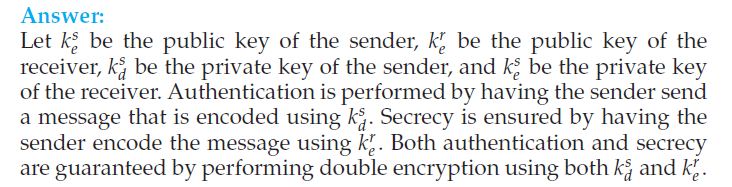 50
Optional exercise 1 – section 15.1
What are the four levels of security measures that are necessary for system protection?
 
Answer: To protect a system, security measures must take places at four levels: physical (machine rooms, terminals, and workstations); human (user authorization, avoidance of social engineering); operating system (protection against accidental and purposeful security breaches); and network (leased, Internet, and wireless connections).
51
Optional exercise 2 – section 15.4.3
Which of the following is true of SSL?
It provides security at the data-link layer. 
It is a simple protocol with limited options.
It is commonly used for secure communication on the Internet.
It was designed by Microsoft.
 
Answer: C
52
Optional exercise 3 – section 15.4
A ____ is a public key digitally signed by a trusted party.
key ring
digital certificate
message digest
digital key
 
Answer: B
53
Optional exercise 4 – section 15.1
The most common method used by attackers to breach security is ____.
masquerading
message modification
session hijacking
phishing
 
Answer: A
54
Optional exercise 5 – section 15.3.3
True/False

Generally, it is impossible to prevent denial-of-service attacks.
 
Answer: True
55
Optional exercise 6 – section 15.2.5
A ____ virus changes each time it is installed to avoid detection by antivirus software.
polymorphic
tunneling
multipartite
stealth
 
Answer: A
56
Optional exercise 7 – section 15.3.3
A denial of service attack is ____.
aimed at gaining information
aimed at stealing resources
aimed at disrupting legitimate use of a system
generally not network based
 
Answer: C
57
Optional exercise 8
What are two advantages of encrypting data stored in the computer system?
Answer:
Encrypted data are guarded by the operating system’s protection facilities, as well as a password that is needed to decrypt them. Two keys are better than one when it comes to security.
58
Optional exercise 9 – section 15.3.1
Worms ____.
use the spawn mechanism to ravage system performance
can shut down an entire network
continue to grow as the Internet expands
All of the above
 
Answer: D
59
Optional exercise 10 – 15.6.3
What are the two main methods used for intrusion detection?
 
Answer: The two most common methods employed are signature-based detection and anomaly detection. In signature-based detection, system input or network traffic is examined for specific behavior patterns known to indicate attacks. In anomaly detection, one attempts, through various techniques, to detect anomalous behavior within computer systems.
60
Chapter 17: Windows 7
The Microsoft Windows 7 operating system is a 32-/64-bit preemptive multitasking client operating system. We will explore how our knowledge about operating systems is applied in Windows 7 including design principles, file systems, and system interfaces (Windows API).
Due to a number of inconsistencies in the models of the two operating systems, writing a win32 application is considerably easier than trying to write one that works with both Unix/Linux and Windows®.
61
Windows
Win32 Process Management
Win32 Memory Management
Win32 I/O
Measurements in Win32v
62
exercise 13.1
What is a process, and how is it managed  in Windows 7?
Answer:
A process is an executing instance of an application containing one or more threads. Threads are the units of code that are scheduled by the operating system. A process is started when some other process calls the CreateProcess() routine, which loads any dynamic link libraries used by the process, resulting in a primary thread. Additional threads can also be created. Each thread is created with its own stack with a wrapper function providing thread synchronization.
63
Identify three Windows APIs for process management and their equivalence in Java and POSIX.
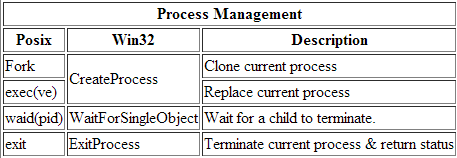 Java Processes
A process has a self-contained execution environment. A process generally has a complete, private set of basic run-time resources; in particular, each process has its own memory space. Processes are often seen as synonymous with programs or applications. However, what the user sees as a single application may in fact be a set of cooperating processes.  A Java application can create additional processes using a ProcessBuilder object.
64
Optional exercise 1
Describe the management scheme of the virtual memory manager. How
does the VM manager improve performance?
Answer:
The VM manager uses a page-based management scheme. Pages of data
allocated to a process that are not in physical memory are either stored
in paging files on disk or mapped to a regular file on a local or remote file system. To improve performance of this scheme, a privileged process
is allowed to lock selected pages in physical memory preventing those
pages from being paged out. Furthermore, since when a page is used,
adjacent pages will likely be used in the near future, adjacent pages are
Pre fetched to reduce the total number of page faults.
65
Optional exercise 2
Describe a useful application of the no-access page facility provided in Windows 7.
Answer:
When a process accesses a no-access page, an exception is raised. This feature is used to check whether a faulty program accesses beyond the
end of an array. The array needs to be allocated in a manner such that it appears at the end of a page, so that buffer overruns would cause exceptions.
66
Optional exercise 3
Describe the three techniques used for communicating data in a local procedure call. What settings are most conducive to the application of the different message-passing techniques?
Answer:  Data is communicated using one of the following three facilities: 
1) messages are simply copied from one process to the other, 
2) a shared memory segment is created and messages simply contain a pointer
into the shared memory segment, thereby avoiding copies between processes, 
3) a process directly writes into the other process’s virtual
space.
67
Optional exercise 4
What is a handle, and how does a process obtain a handle?
Answer:
User-mode code can access kernel-mode objects by using a reference value called a handle. An object handle is thus an identifier (unique to a process) that allows access and manipulation of a system resource. When a user-mode process wants to use an object it calls the object manager’s open method. A reference to the object is inserted in the process’s object table and a handle is returned. Processes can obtain handles by creating an object, opening an existing object, receiving a duplicated handle from another process, or inheriting a handle from a
parent process.
68
Optional exercise 5
What are the various layers of the Windows operating system architecture?
69
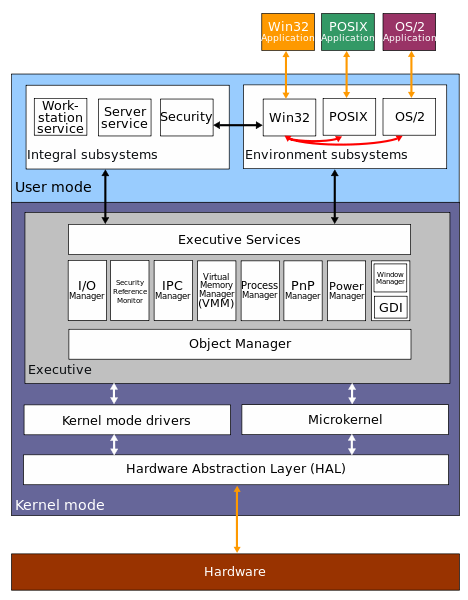 70